Фобії відомих людей
Уолт Дісней, що подарував світу Міккі Мауса, боявся мишей.
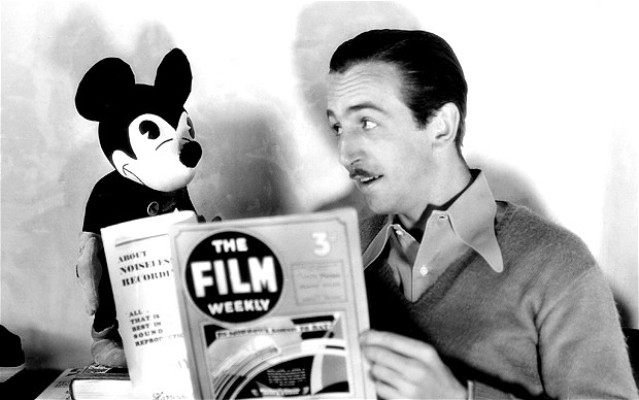 Мерилін Монро страждала від агорафобії (страє відкритого    простору)
Девід Бекхем боїться безладу (атаксофобія)
Стівен Кінг боїться літати на літаках, кішок та цифри «13»
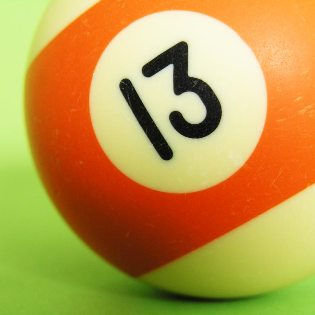 Густав Ейфель, творець Ейфелевої вежі, страждав від дислексії та панічно боявся висоти
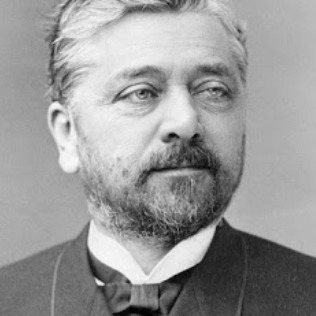 Наполеон Бонапарт, Гітлер, Муссоліні страждали від айлурофобії ( боязнь кішок)
ьь
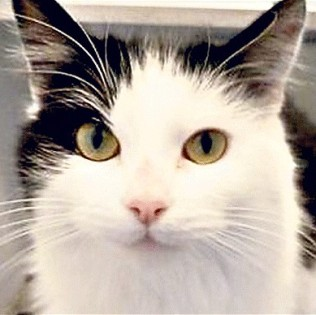 Сальвадор Далі боявся коників
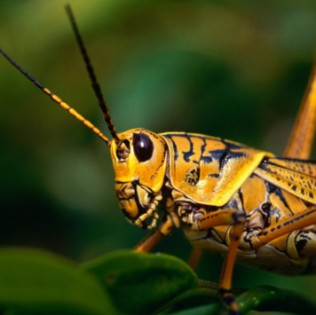 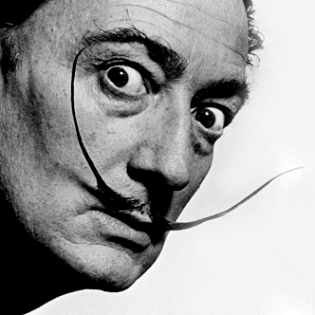 Микола Гоголь боявся бути похованим живцем
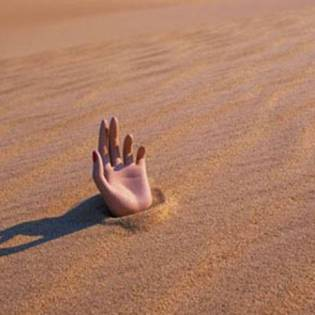 Джонні Депп боїться клоунів
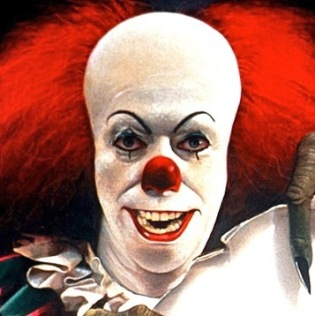 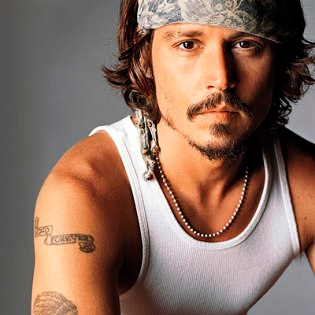 У Ніколь Кідман лепідоптерофобія  (страх від метеликів)
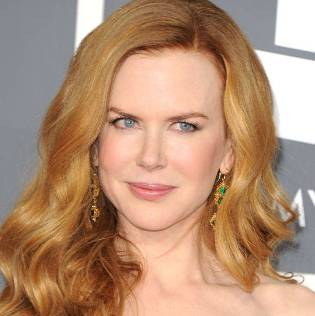 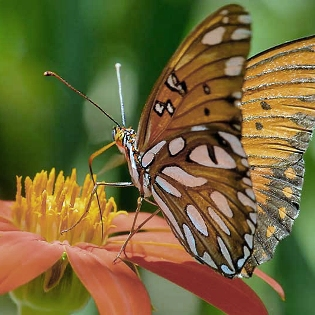 Мадонна страждає від бронтофобії ( страх грому)
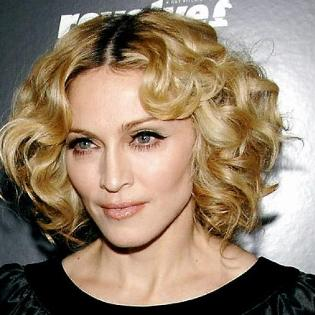